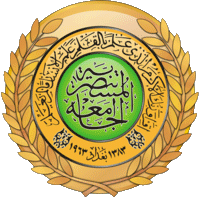 الجامعة المستنصرية
كلية الهندسة – قسم الهندسة الميكانيكية
مادة موا هندسية
د. ناظم مجبل فالح
1CREEP
Introduction
Creep is the permanent elongation of a component under a static load maintained for a period of time.
It is a phenomena of metals and of certain nonmetallic materials eg thermoplastic and rubbers.
It can occur at any temperature.
Example 
 Lead - 	creeps under a constant tensile load at room temperature
 metals and their alloys – creep of any significance occur at elevated temp.
 aluminum alloy - 200°C
 refractory alloys - 1500°C
 the mechanism of creep at elevated temp in metals is generally attributed to grain-boundary sliding
Why creep is important?
Creep is especially important in high-temperature application eg;
 gas-turbine blades
 component in jet engines and rocket motors.
 high-pressure steam lines
 nuclear-fuel element
 tools and dies that subjected to high stresses at elevated temp. during hot-working operation- forging and extrusion